Node.JS
Proyecto Redes de Computadores
Sem 1 2014
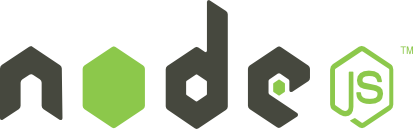 Motivación del grupo
Interesa observar como funcionan los protocolos tcp/udp y http del lado del servidor.
Poder mostrar como hacer nuestro propio servidor http
¿Qué es Node.JS
Entorno de programación en la capa del servidor basado en el lenguaje de programación Javascript, con I/O de datos en una arquitectura orientada a eventos y basado en el motor Javascript V8.
 Creado por Ryan Dahl en 2009
Sistemas Operativos compatibles: Windows, Mac OS X, Linux, Solaris, FreeBSD, OpenBSD, webOS
¿Con que finalidad se crea Node.JS?
Nace con la idea de poder manejar dos o más cosas a la vez
Es por esto que se caracteriza por tener I/O no bloqueantes, y programación asíncrona.
¿Cuándo ocupar Node.js?
Para aplicaciones que necesitan muchos requerimientos hacia el servidor (unos miles) sin mucho costo de procesamiento.
Para aplicaciones que necesitan subir archivos demasiado grandes. 
Cuando se necesita compartir código entre el cliente y el servidor (JavaScript)
¿Cuándo no ocupar Node.JS?
Nunca ocupar Node.js cuando se deben procesar muchos datos del lado del servidor. 
En este caso es preferible ocupar un sistema basado en multi-hilos
Algunos Ejemplos
Como crear un Socket TCP (server side)
Como crear un Socket UDP (server side)
Como configurar Headers en HTTP
Como crear un simple servidor HTTP con el paquete ‘Express’
Socket TCP
var net = require('net');

var HOST = 'localhost';
var PORT = 12345;
net.createServer(function(sock) {    
    // We have a connection - a socket object is assigned to the connection automatically
    console.log('CONNECTED: ' + sock.remoteAddress +':'+ sock.remotePort);        
    // Add a 'data' event handler to this instance of socket
    sock.on('data', function(data) {
        console.log('DATA ' + sock.remoteAddress + ': ' + data);
        // Write the data back to the socket, the client will receive it as data from the server
        sock.write('You said:' + data );
    });    
    // Add a 'close' event handler to this instance of socket
    sock.on('close', function(data) {
        console.log('CLOSED: ' + sock.remoteAddress +' '+ sock.remotePort);
    });    
}).listen(PORT, HOST);
console.log('Server listening on ' + HOST +':'+ PORT);
Demostración
Socket UDP
Demostración
Headers
Demostración
Server HTTP con paquete Express
var http    = require('http');
var express = require('express');
var bodyParser = require('body-parser')
var app = express();

app.use(bodyParser.urlencoded({
  extended: true
}));

app.set('view engine', 'ejs');
app.set('views', __dirname + '/views');
app.use(bodyParser.json());


app.get('/', function  (req,res) {
console.log('nueva conexión establecida');
res.sendfile('hello.html');

});
Server HTTP con paquete Express
//Continuación

app.get('/PhysicsLab.jar',function(req, res){
console.log('jar sended');
res.sendfile('views/PhysicsLab.jar');
});

app.get('*',function(req, res){
res.send('<b> Not Found </b>',404);
});

app.post('/',function (req, res) {
var info = {firstname: req.body.FirstName, lastname:req.body.LastName};
res.render('response',{firstname: req.body.FirstName, 
lastname:req.body.LastName});
console.log(info);

});

app.listen('5000');
Demostración
¿Quienes usan Node.js?
Microsoft
Google
DuckDuckGo
Linkedln
Walmart
Paypal
Yahoo
Y muchos más …..
El siguiente podrías ser Tu!!
Bibliografía
http://nodejs.org/
http://en.wikipedia.org/wiki/Node.js
https://medium.com/@edwardoregan/why-node-js-matters-bb49dbf688af
http://devopsangle.com/2013/04/01/the-birth-of-node-where-did-it-come-from-creator-ryan-dahl-shares-the-history/
http://stackoverflow.com/questions/5062614/how-to-decide-when-to-use-node-js